Conjunctive Adverbs
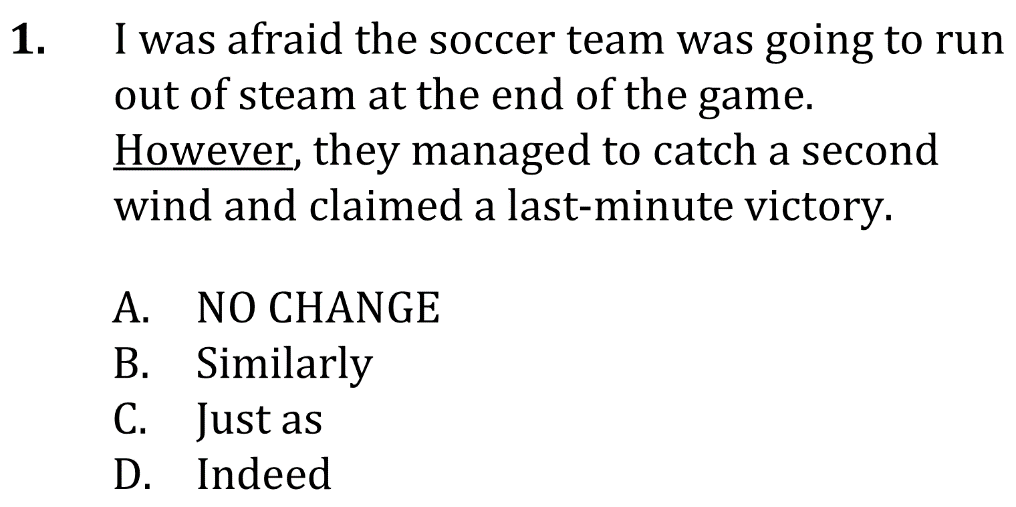 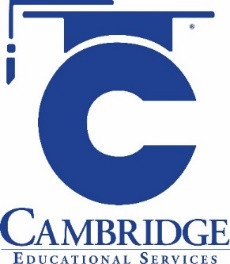 Use conjunctive adverbs and adverbial phrases to show logical connections. 
Level: Intermediate. Skill Group: Organization and Coherence.
Conjunctive Adverbs
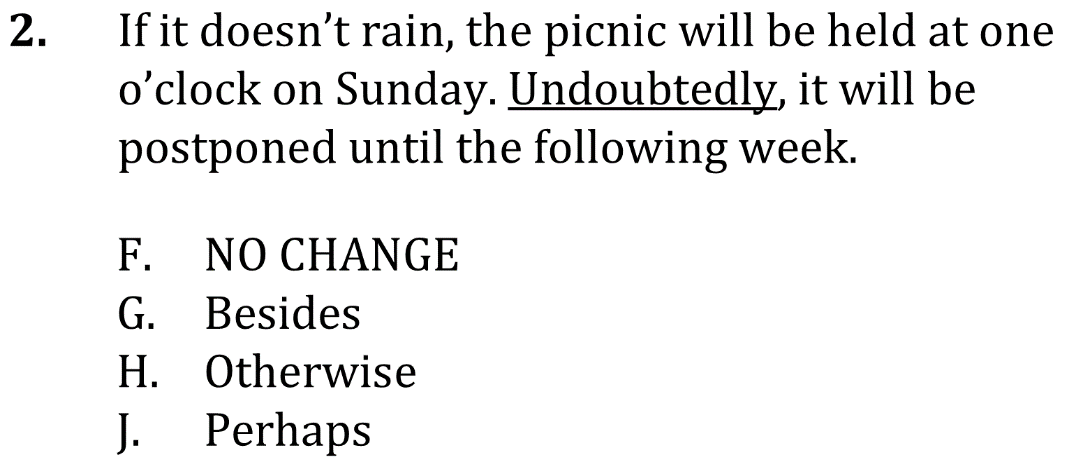 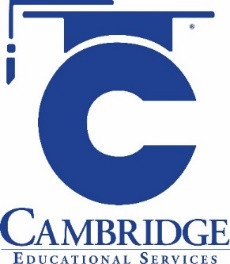 Use conjunctive adverbs and adverbial phrases to show logical connections. 
Level: Intermediate. Skill Group: Organization and Coherence.
Conjunctive Adverbs
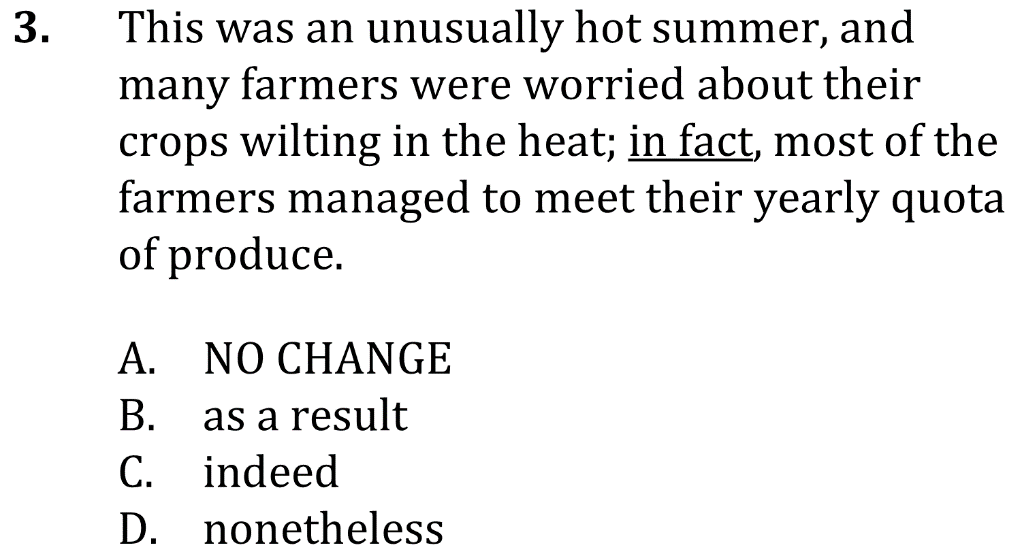 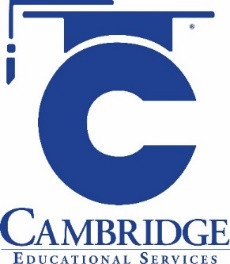 Use conjunctive adverbs and adverbial phrases to show logical connections. 
Level: Intermediate. Skill Group: Organization and Coherence.
Conjunctive Adverbs
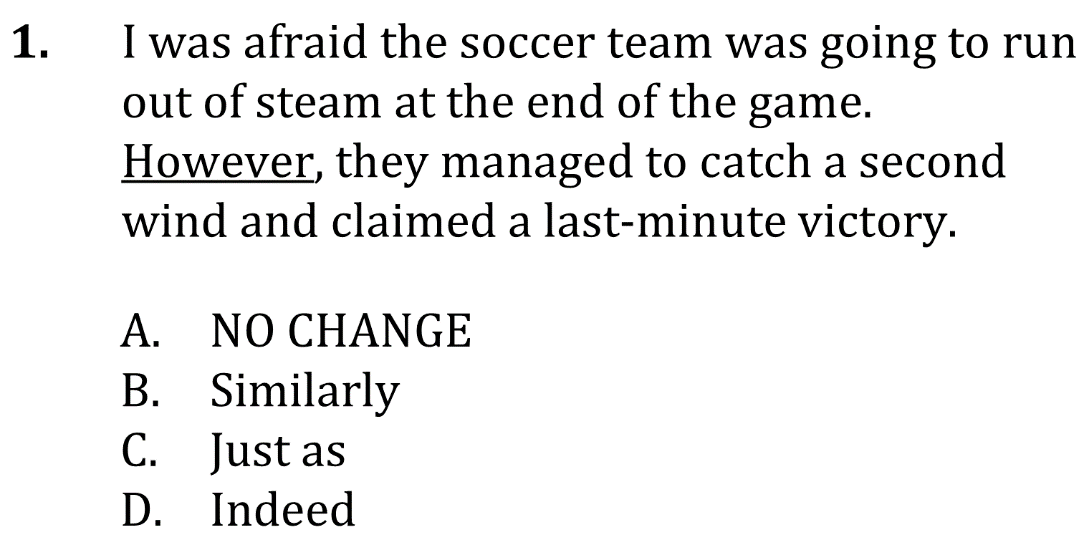 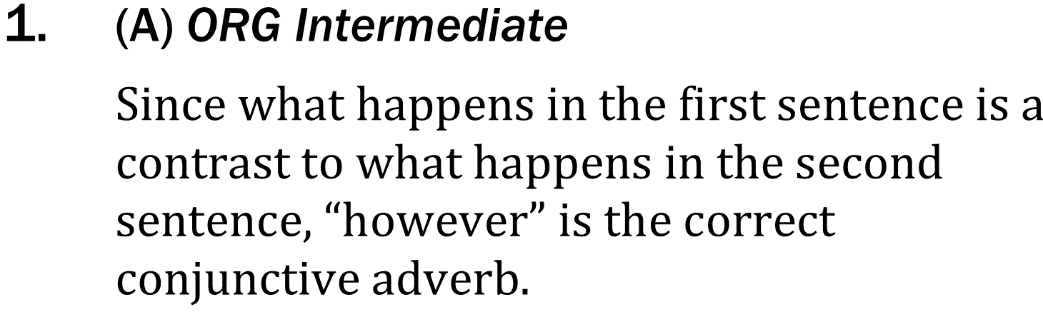 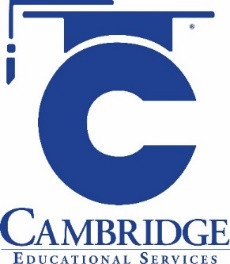 Use conjunctive adverbs and adverbial phrases to show logical connections. 
Level: Intermediate. Skill Group: Organization and Coherence.
Conjunctive Adverbs
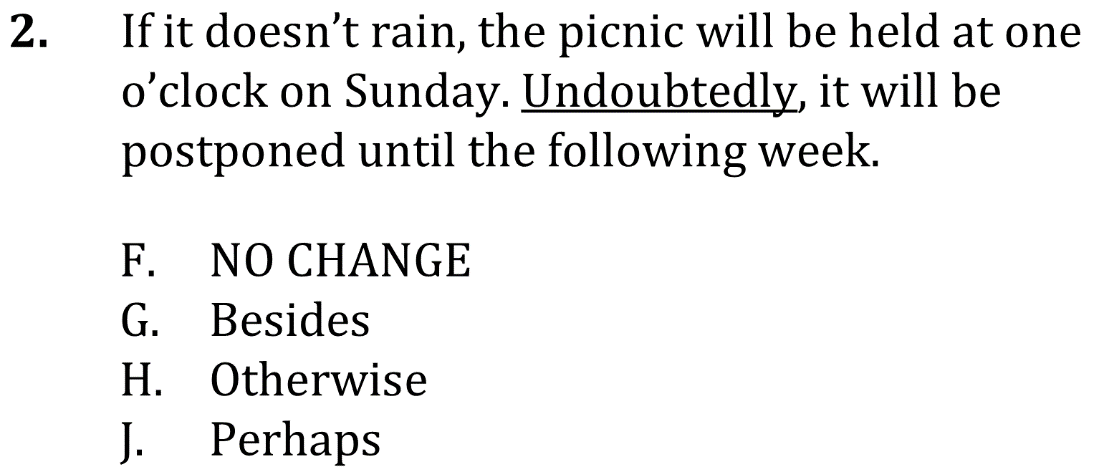 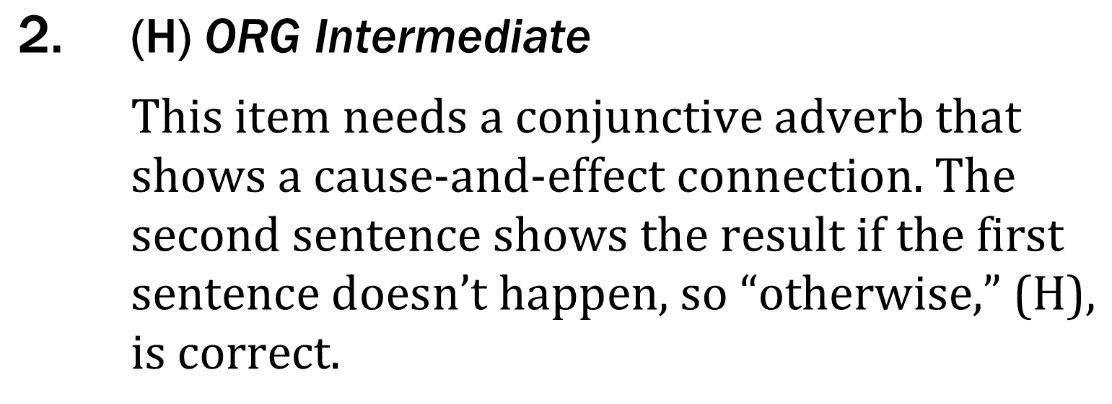 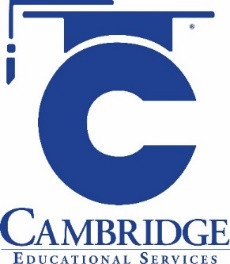 Use conjunctive adverbs and adverbial phrases to show logical connections. 
Level: Intermediate. Skill Group: Organization and Coherence.
Conjunctive Adverbs
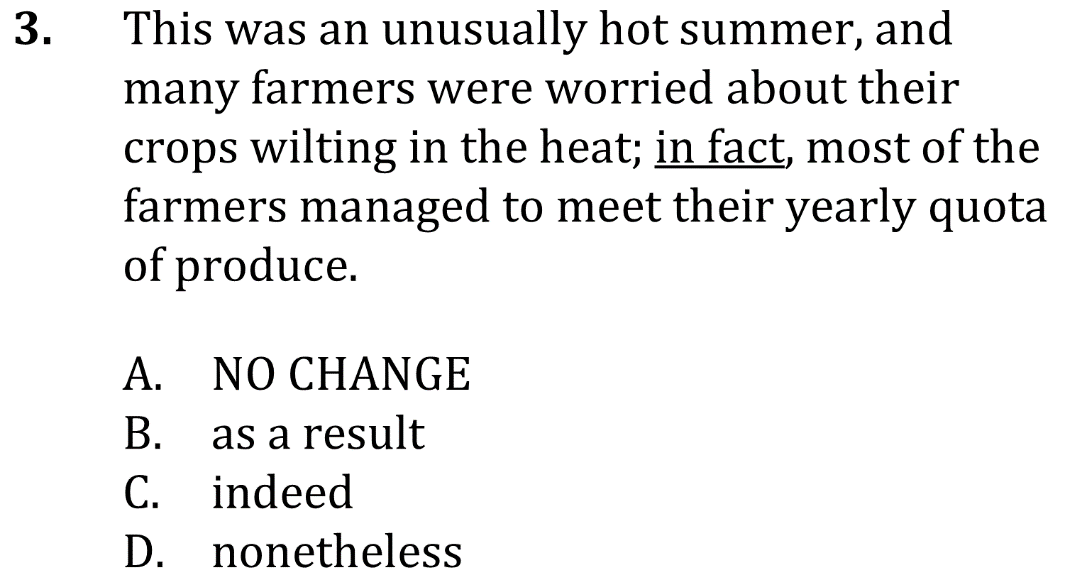 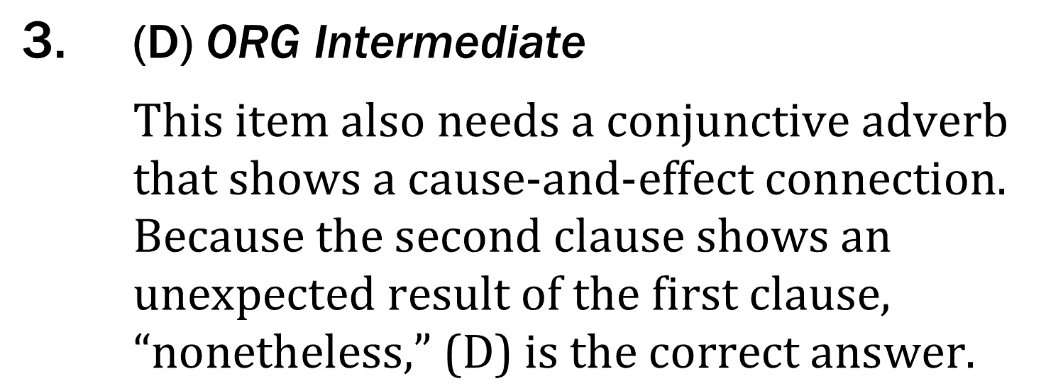 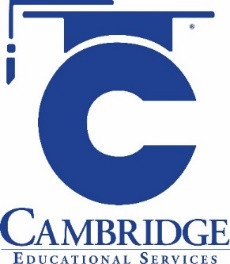 Use conjunctive adverbs and adverbial phrases to show logical connections. 
Level: Intermediate. Skill Group: Organization and Coherence.